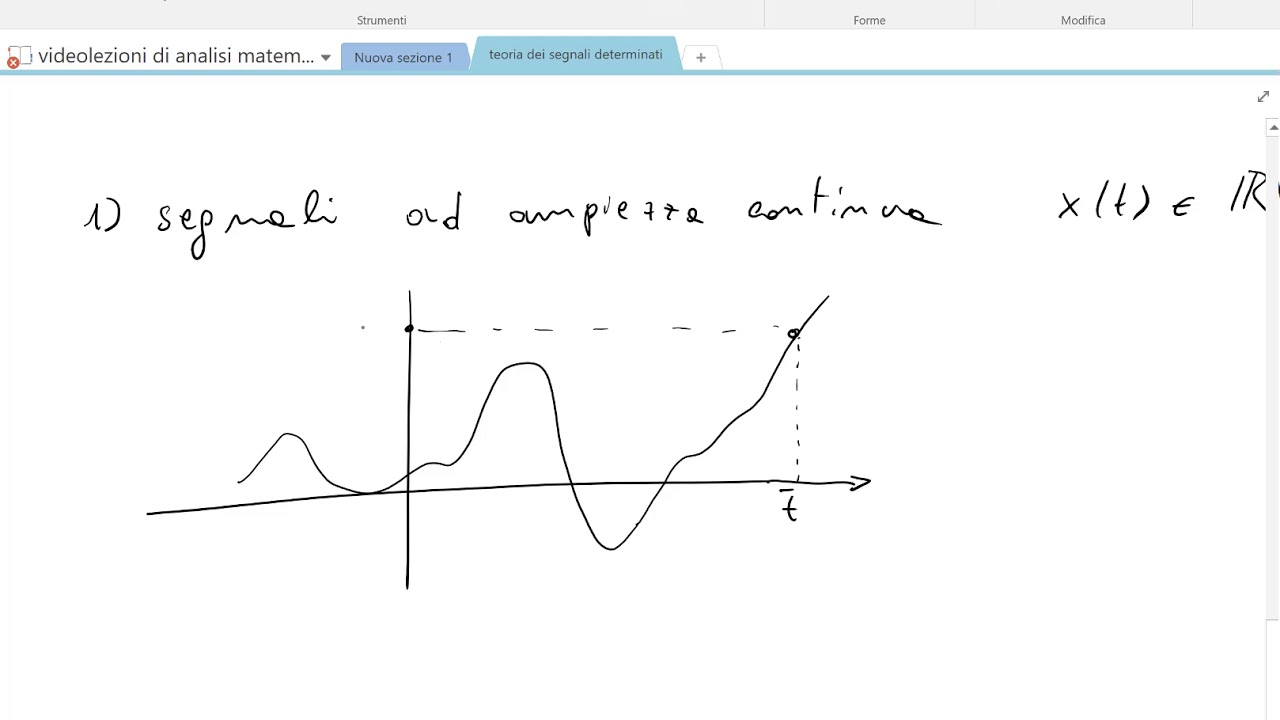 Teoria dei Segnali
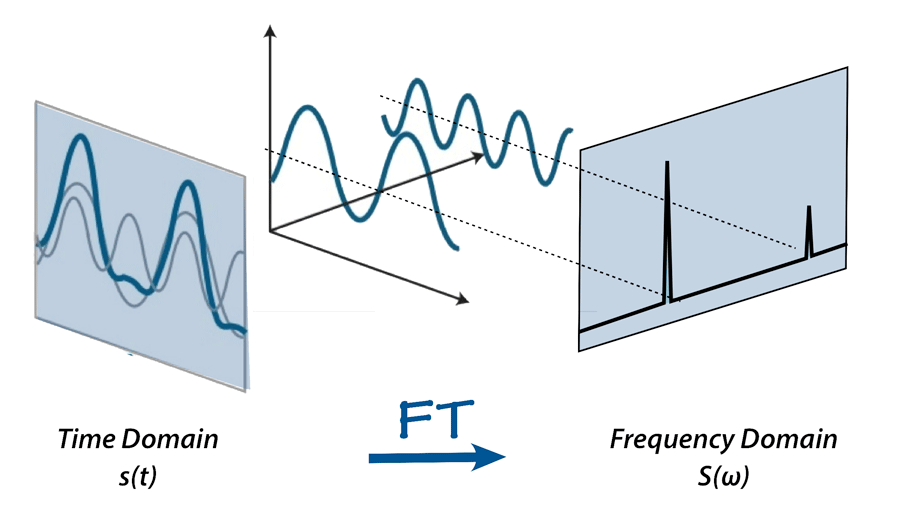 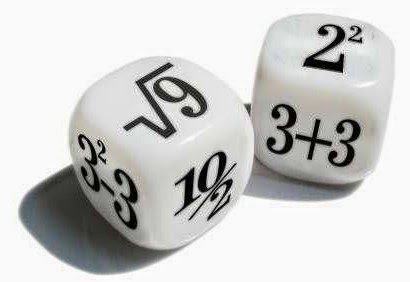 Corso di Laurea: 
Scienze Nautiche Aeronautiche e Meteo-Oceanografiche
Anno Accademico: 2023/2024
Crediti: 9 CFU
Docente: Giampaolo Ferraioli
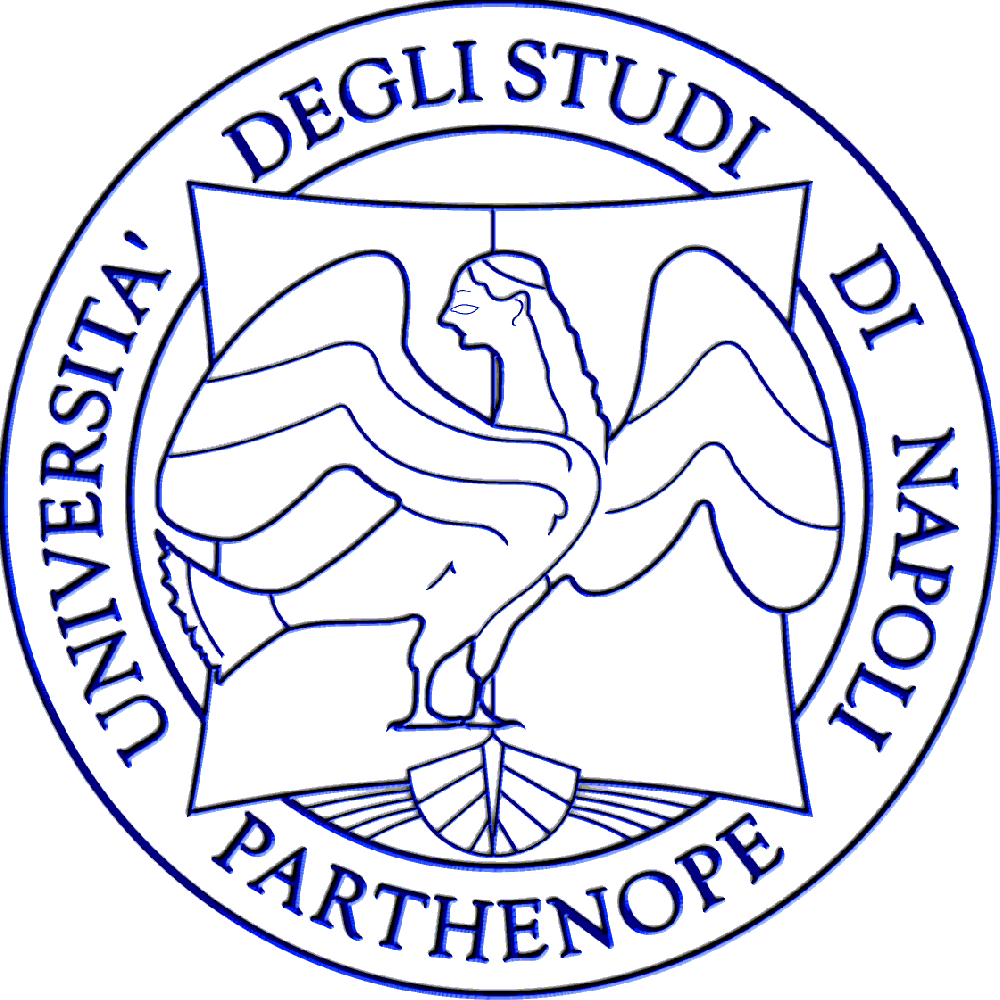 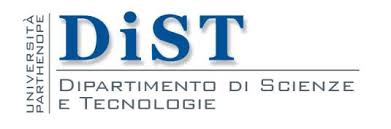 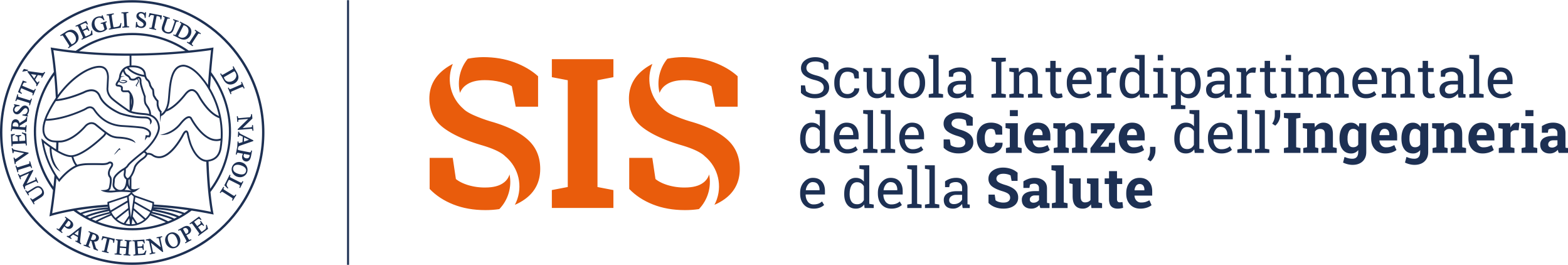 Sommario
PDF
Esercizi
Funzione Densità di Probabilità
Consideriamo FX(x) , e supponiamo che sia generalmente derivabile in x. La sua derivata prima è la funzione densità di probabilità (pdf).
Proprietà della pdf
Funzione Densità di Probabilità
purché Dx sia sufficientemente piccolo.
x1
x1+Dx
x2
x2+Dx
La probabilità si “addensa” maggiormente in corrispondenza dei valori della variabile aleatoria che corrispondono ai valori più alti della pdf.
Funzione Densità di Probabilità
Variabile aleatoria uniforme
1